French 3 - Unité 3
Lesson 3.2.4
I can describe my childhood.
Put the verbs from the box below in the correct places in the paragraph so that it makes sense.  Don’t forget to conjugate the verbs in the imparfait!  

Quand nous _____________ petit, nous _____________ souvent parce que nous étions bavards. Nous _____________ aux jeux de société. Chaque weekend nous _____________ au parc et nous ______________.  Mon ami Paul ______________ beaucoup et il ne _________________ pas venir avec nous. Il ________________ que nous étions trop aventureux parce que nous  _______________ une collection d’insectes.

jouer / aller / lire / être / croire / explorer / préférer / parler / faire
L’Imparfait
Take the nous form of the verb
Drop the –ons
Add the correct ending

Je –ais	    Nous –ions 
Tu –ais     Vous –iez 
Il/Elle –ait     Ils/Elles –aient

Exemples:
J’étais petite.
Il aimait des voitures.
Nous jouions avec des poupées.
Pratiquons!
-ais	-ions
-ais	-iez
-ait	-aient
Lire - tu

(nous lisons)

Devoir - nous

(nous devons)

Connaitre- il

(nous connaissons)

Résoudre - elles

     (nous résolvons)

5.      Savoir - vous

      (nous savons)
Tu lisais


Nous devions


Il connaissait



Elles résolvaient


Vous saviez
1. She used to be happy.
	Elle était heureuse.
2. They used to cry a lot.
	Ils pleuraient beaucoup.
3. I used to dig in the ground.
	Je creusais dans la terre.
4. We used to argue.
	Nous nous disputions.
L’Imparfait
Ta maison était comment quand tu étais petit  ?
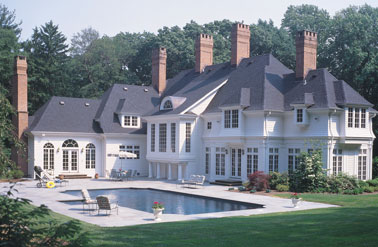 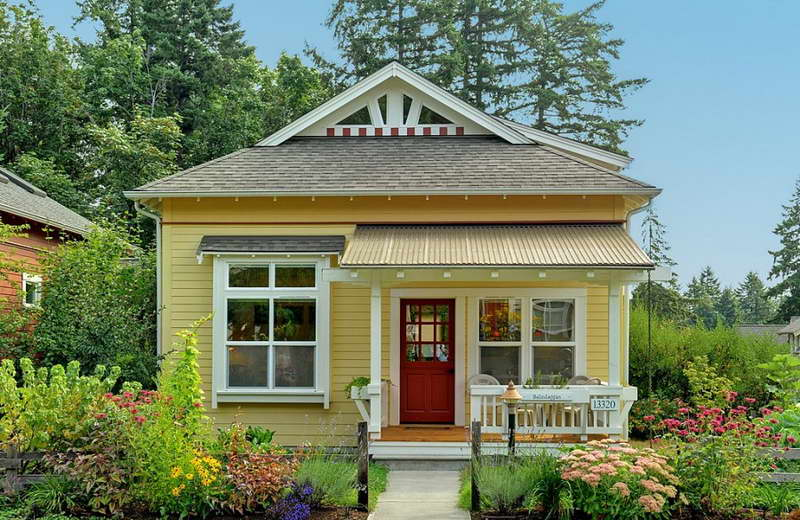 Ma maison était grande.  Elle était blanche et noire.  Elle avait 6 chambres et un joli jardin.
Ta maison était comment?
Ton école était comment quand tu étais petit  ?
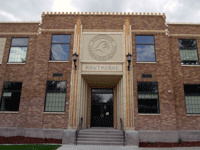 Mon école s’appelait Murwood Elementary.  Elle était grande et vieille.  Il y avait 20 professeurs.  Elle était à Walnut Creek, CA.
Ton école était comment?
Ta famille était comment quand tu étais petit  ?
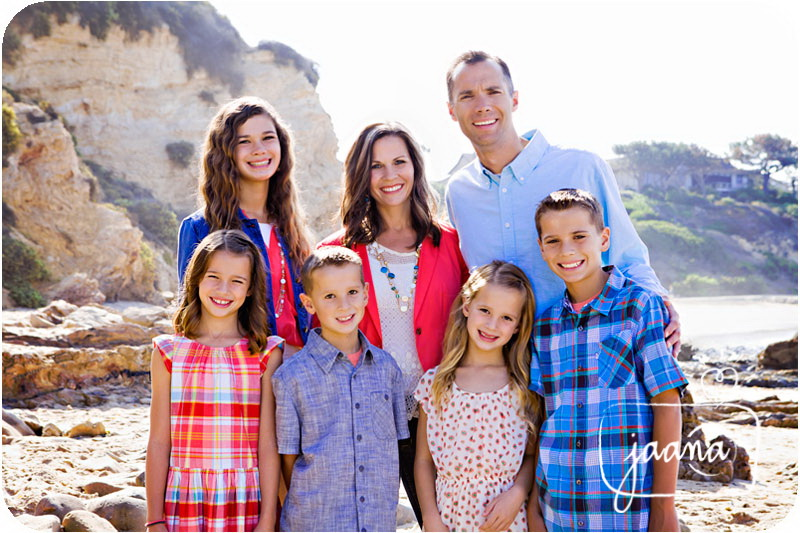 Dans ma famille il y avait six enfants.  J’étais l’ainée.  Nous habitions en Californie.  J’avais un frère et quatre sœurs.
Ta famille était comment?
Tes amis étaient comment quand tu étais petit  ?
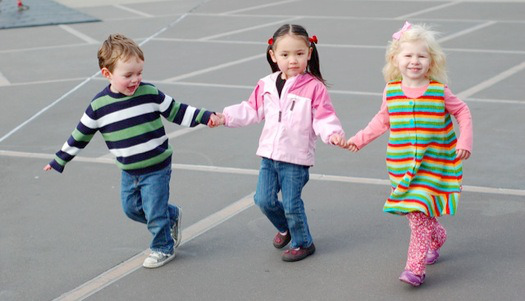 Quand j’étais petite ma meilleure amie s’appelait Dawn.  Nous jouions tous les jours ensemble.  Elle était gentille et belle.  Nous étions bavards à l’école.
Tes amis étaient comment?